Bonjour!
mercredi, le quinze mai
Travail de cloche
Pourquoi est-ce que c’est la dernière classe?
Bonjour!
mercredi, le quinze mai
Himene tārava is a type of chorale music common to French Polynesia and the Cook Islands
Final Exam: Cumulative for Semester 2: Wednesday, May 22, 12:10 – 1:50
If you wish to go to another classroom after you finish the final exam, you must have a pass from another teacher before the test begins:    i.e. you may not leave 205A to go to ask another teacher for a pass.
You are encouraged to bring material to study for another exam or a book to read if you finish the exam before the end of the testing period. Quiet will be maintained even after all paers have been turned in.
You are welcome to attend quiet study hall Tuesday and Wednesday 2:00 – 2:45 in Room 206A.
Final Exam (2000 points)

translation / writing sentences 
relative pronouns
possessive pronouns
demonstrative pronouns
si clauses
comparatives
dès que / quand
THE SUBJUNCTIVE
Quiz: Monday, May 20: Stories from Easy French Reader
20 minutes
100 points
What was the story about? How did it end?
La dernière classe
une redingote
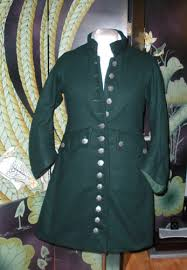 L’histoire sainte
D’habitude, M. Hamel, quand porte-t-il sa redingote verte?
Que dit M. Hamel en commençant la classe?
Franz, est-il heureux quand il entend la nouvelle?
Qui sont les personnes assises au fond de la salle?
Devoirs
Billet de sortie
Si quelqu’un dit à M. Dybzynski qu’il ne peut plus enseigner en anglais, que sera votre réaction ?